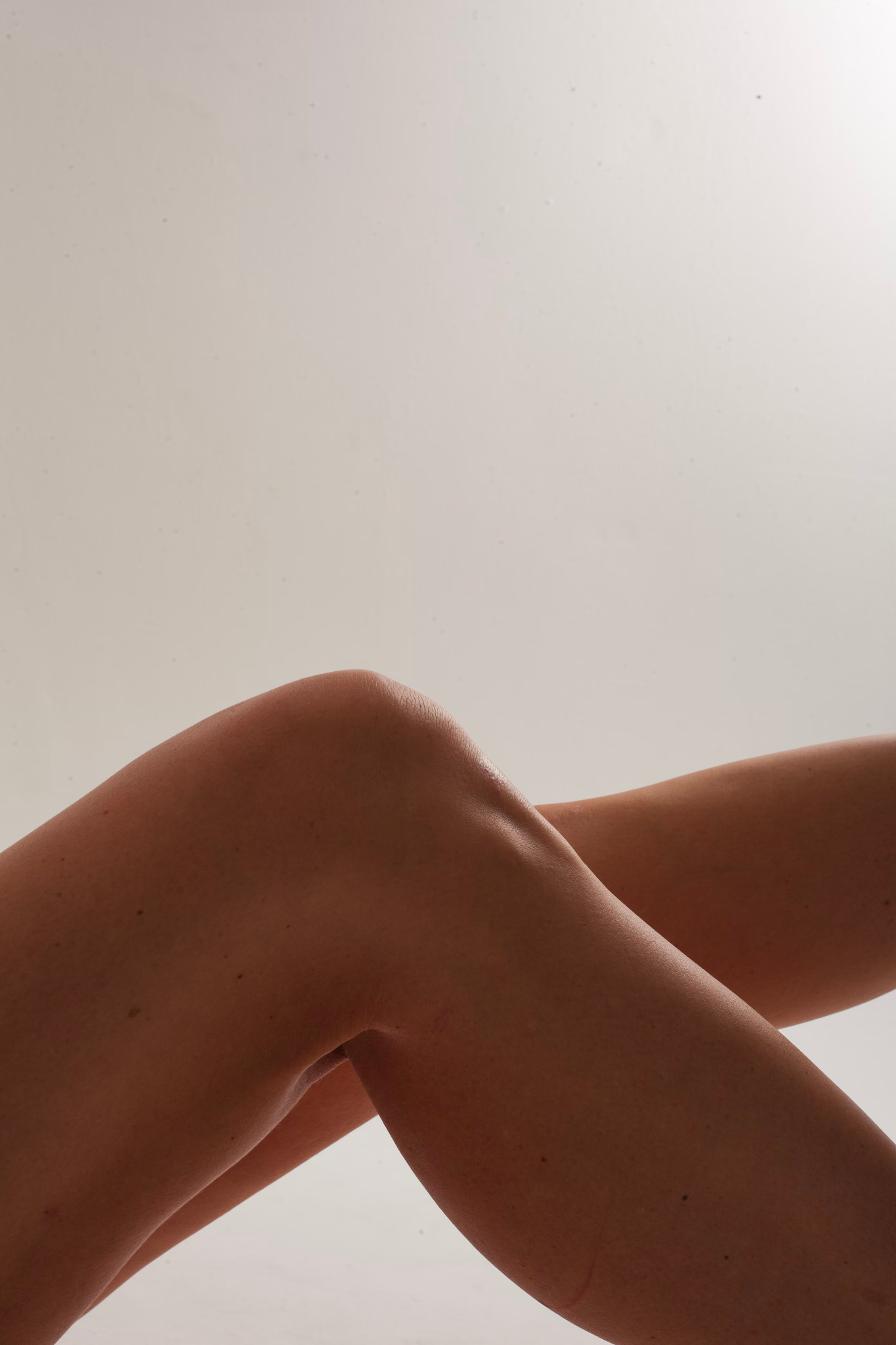 bp4839 Kineziologie, Algeziologie a odvozené techniky diagnostiky a terapie 4 - Kolenní kloub
Mgr. Klára Vomáčková,
Mgr. Jakub Zigo
Palpace
Mediální tibiální plató, mediální meniscus, ligamentum patellae, tuberositas tibiae, pes anserinus, hrana mediálního kondylu femuru, mediální epikondyl femuru, tuberculum adductorium, laterální epikondyl femuru, hlavička fibuly, chrupavka femuru, chrupavka pately, šlacha v pes anserinus
Orientace
Mediální tibialní plató
Trochlea
Pes anserinus
Hrana mediálního kondylu
Tuberculum adductorium
Laterální kondyl tibiae
Hrana laterálního kondylu femuru
Hlavička fibuly
Infrapatelární ligamentumlig. patellae
Diferencionálna diagnostika KOK
Úraz
Meniscus
Vazy
Funkční porucha
Prenesená bolesť
Artróza
Bakerova pseudocysta
Anterior knee pain
Entezopatie
Morbus OS
I. Vyšetření kolenního kloubu
Anamnéza
Aspekce
Palpace
Pasivní pohyby
Aktivní pohyby
Funkční vyšetření
Menisky
Vazy
Femoropatelární skloubení
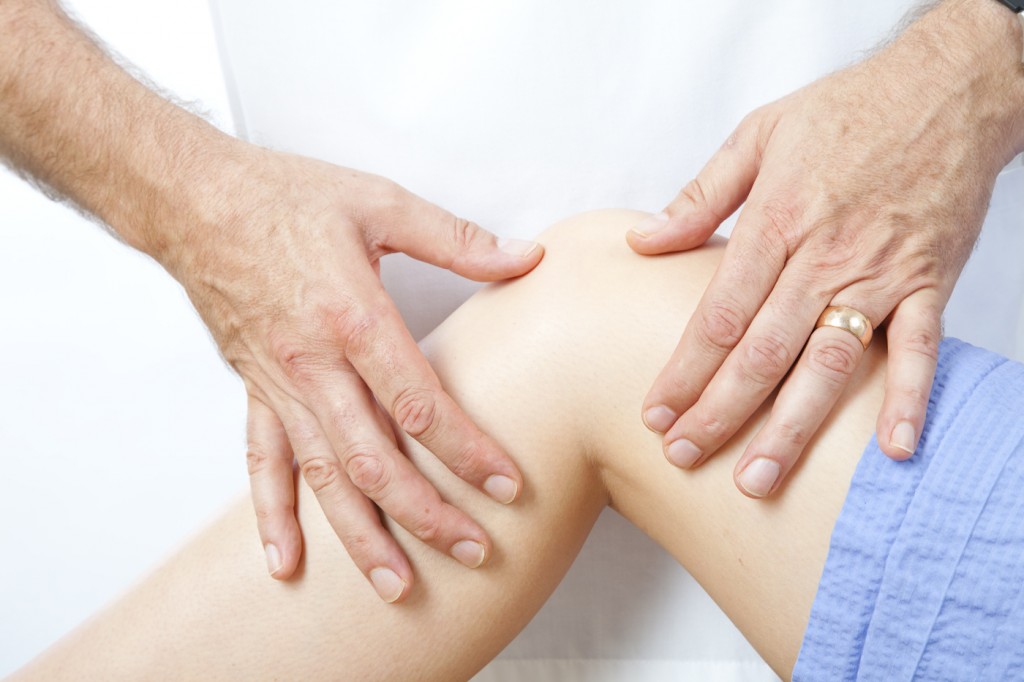 1. Anamnéza
Bolest KOK je často přenesenou bolestí z jiných pohyb.segmentů - velká souvislost s postižením KYK (např. M.Perthes, koxitida, artróza KYK), páteře (radikulární sy L4), orgánu (ledviny při úpon.bolesti pes anserinus), nebo hlezenního kloubu- ALE NEMUSÍ
Schopnost zátěže postižené končetiny?
Charakter bolesti?- při chůzi ze schodů- patelofem.kloub, startovací b.-artróza, klidová a noční b.-zánět nebo metastázy
Ranní ztuhlost, která se s pohybem zlepšuje? artritida
2. Aspekce
a) Osové postavení KOK, resp. celé DK je ovlivněno:
Postavením LS přechodu- horizontální postavení sakra vede k VR femurů
Torzním postavení krčků femurů
Postavením a tvarem nohou
Genua valga x genua vara
Genu recurvatum
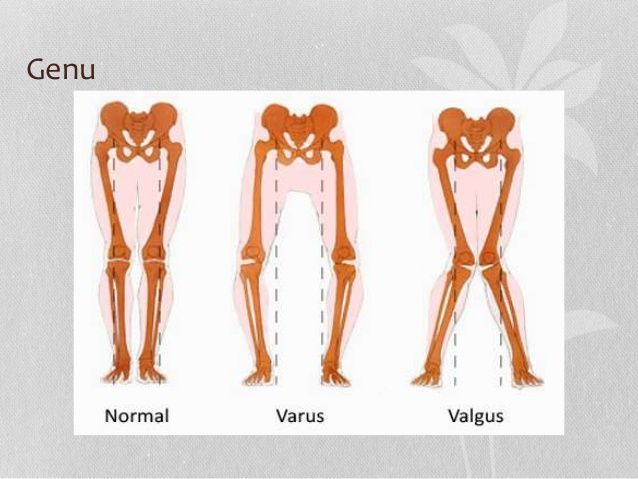 2. Aspekce- pokračování
b) zbytnění Hoffova tělesa- typický příznak nitrokloubního poškození a synovialitidy
 náplň kloubu- setření normální kontury KOK
 zduření některé burzy- např. Bakerova pseudocysta
 reliéf tuberositas tibiae
 konfigurace m.quadriceps a bazální napětí hamstringů; m.vastus med.- hypotonická a hypotrof. reakce na strukturální poruchu KOK
3. Palpace
Otok nebo náplň KOK
Tzv. ballottement [balotman] pately - vyšetřujeme tlakem na suprapatelární recessus- patela ,,plave“ (z franc. -kymácení-)
Pohyblivost a drásoty pately
Posuzujeme postavení pately ve femorálním žlábku
Bolestivost kl.štěrbiny, okrajů kl.ploch a postranních vazů
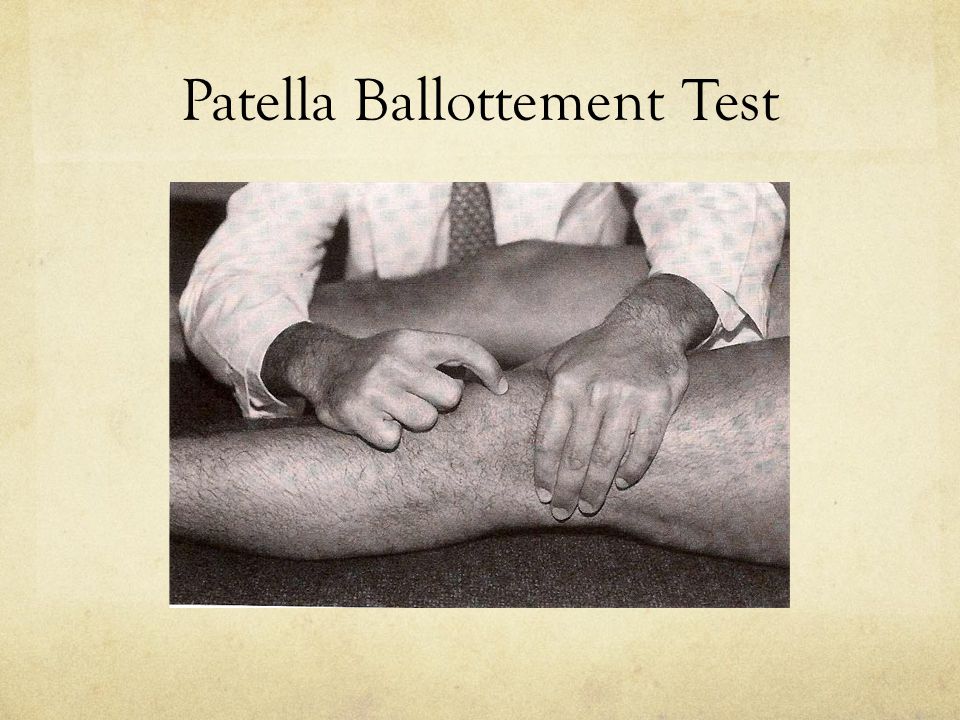 3. Palpace- pokračování
Palpační bolestivost mediální kl.štěrbiny: vnitřní meniskus, nebo kolaterální vaz, nebo entezopatie pes anserinus
Palpační bolestivost laterální kl.štěrbiny: zevní meniskus, nebo kolaterální vaz, nebo fibuly, nebo úponů m.biceps fem. či m.TFL
Úponové bolesti: vyšetřujeme bolestivost baze, apexu a ligamenta pately + tuberozity tibie
4. Pasivní pohyby
Sledujeme rozsah pohybu do flexe a extenze + pohyb pately ve femorálním žlábku
Při omezení pohybu sledujeme, zda je patrná tuhá zarážka, nebo pružný odpor
Omezení EXT v KOK, ve kterém je pružení a bolest při snaze o dotažení pohybu- může být známkou LÉZE MENISKU (blokáda kloubu)
Rotace KOK – nejfragilnější, jako první se ztrácí
5. Aktivní pohyby
aktivní pohyb vyšetřujeme v otevřených i uzavřených kinematických řetězcích
sledujeme kvalitu zapojení svalů m. quadriceps fem. (vastus med.), zevních rotátorů KYK a m.TFL
6. Funkční vyšetření
Menisky
Vazy
Femoropatelární skloubení
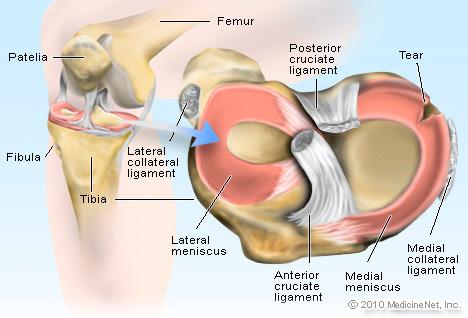 6a Funkční vyš.- menisky
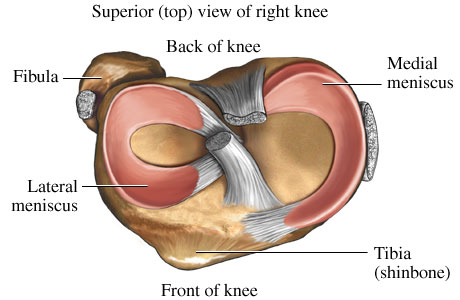 Apleyův test
Steinmannův příznak I a II
Chůze ve dřepu
McMurray
Payr test- turecký sed
Který meniskus je víc ohrožen a proč?
Apleyův test
Apleyův test
Slouží k odlišení poranění menisků od poranění postranních kloubních vazů
Leh na břiše, KYK v EXT, KOK v 90° FLX
Provádíme rotace bérce v axil. distrakci a posléze při kompresi v ose bérce

Bolest při trakci: postižení postranních vazů 
Bolest při tlaku: postižení menisků
[Speaker Notes: aproximace a ZR bérce - med. meniskus
aproximace a VR bérce - lat. meniskus

trakce v ose bérce a ZR - med. kolat. vaz
trakce v ose bérce a VR - lat. kolat vaz]
Apleyův test
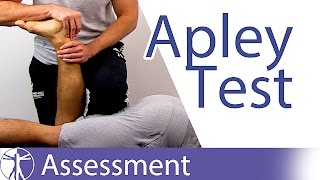 Steinmannův příznak I
Steinmannův příznak I
Pacient sedí na okraji stolu, KOK v 90° FLX
Oběma rukama uchopíme nohu nemocného (za přednoží a patu)
Provádíme max ZR a VR bérce
Bolest na vnitřní straně kloubní štěrbiny při ZR: vnitřní meniskus
Bolest na zevní straně kloubní štěrbiny při VR: vnější meniskus
Steinmannův příznak II
Pokud při FLX v KOK zjistíme palpační bolestivost při bázi mediálního menisku na ventrální části kloubní štěrbiny, provedeme úplnou EXT
Posunulo se bolestivé místo dopředu? Menisková léze
Steinmannův příznak I, II
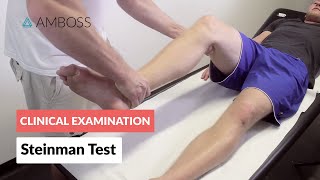 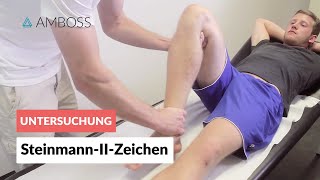 Chůze ve dřepu
Při lézi menisků je chůze ve dřepu nemožná
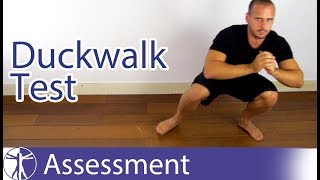 McMurray test
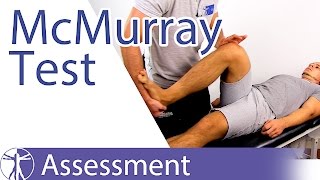 P: leh na zádech s max. FLX testovaného KOK
V: stojí na testované straně, prox. (hlavová) ruka drží KOK a palpuje kl. štěrbinu KOK, palec a prsty proti sobě
T: z pozice max. FLX aplikujeme KOK s VR tibie a aplikací VARÓZNÍHO STRESU, poté návrat do pozice max. FLX a opět extendujeme KOK se ZR tibie a aplikujeme VALGÓZNÍ STRES na KOK
://www.youtube.com/watch?v=CNnAMxhTYVw&ab_channel=Světfyzioterapie
6b Funkční vyšetření- vazy
!!! Musíme zohlednit značnou variabilitu volnosti vazivového aparátu- vždy porovnáme s 2. KOK a celkovým stavem měkkých tkání !!!
Lachmanův test
Přední zásuvkový test
Zadní zásuvkový test
Adukční a abdukční test
Co omezuje VR bérce- ACL, MCL, LM,
Co omezuje ZR bérce- LCL, MM, popliteus a popliteofibular lig.,
Posteriolaterální kompartment- PLC
LCL
LM
Popliteus
Laterálna hlava gastrocnemiu
Popliteofibularne lig.
fabelofibulárne lig.
Biceps femoris/ITB
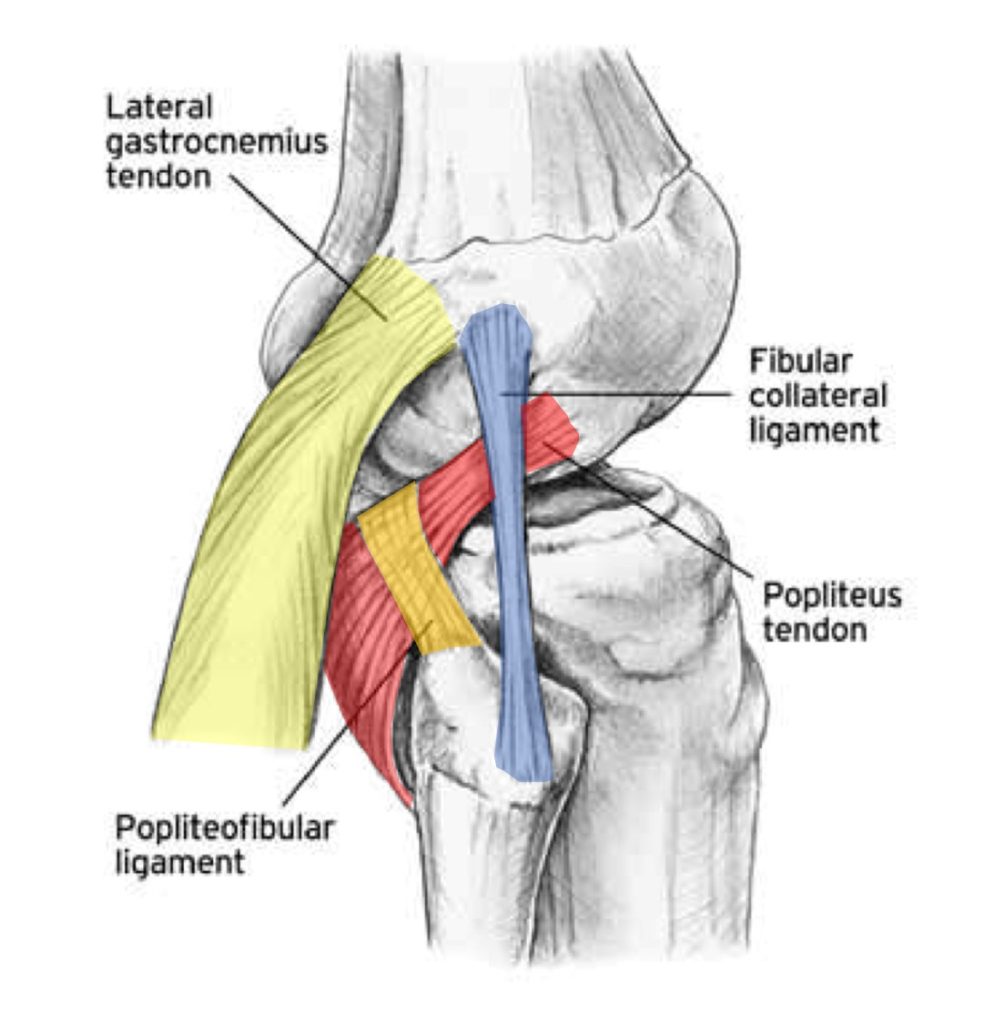 https://regenexx.com/blog/posterolateral-corner-injury/
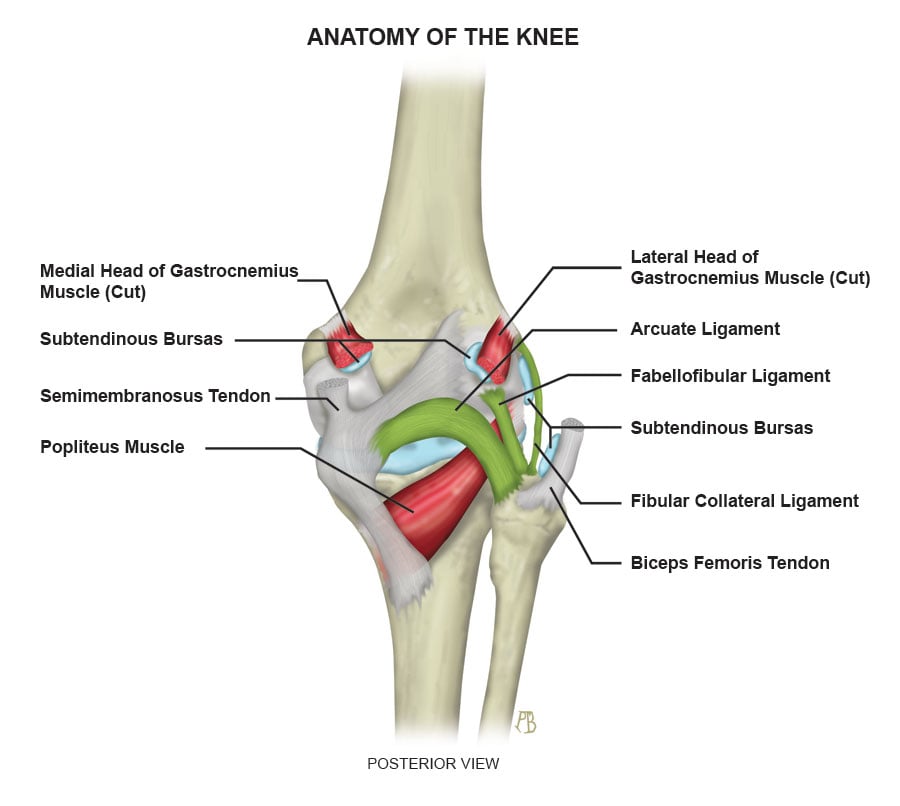 https://info.mrionline.com/arcuate-ligament
Lachmanův test
Lachmanův test
Vyšetřujeme na zádech
Uchopíme pacientovu končetinu pod a nad KOK, které flektujeme do 15°
Horní konec tibie se snažíme vysunout ventrálně oproti kondylům femuru
Při lézi ACL se daří vyvolat zásuvkový fenomén, který je ukončen v maximálním vysunutí měkkým, plynulým odporem
Ideální na diagnostiku akutního poranění ACL
Prvně je potřeba vyšetřit PCL
LCA je slabší než LCP
Lachmanův test
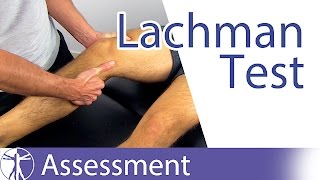 Přední zásuvkový test
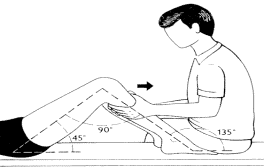 Vyšetřujeme přední posun tibie 
proti femuru v 90° FLX KOK 
Lehce přisedneme špičku pacientovy nohy a oběma rukama uchopíme proximální konec tibie, který tlačíme ventrálně
Zvětšený ventrální posun tibie proti femuru svědčí o poranění ACL
(Při akutním poranění je tento test falešně negativní kvůli ochrannému spasmu svalů)
Přední zásuvkový test
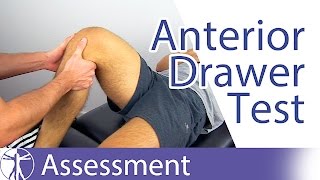 Zadní zásuvkový test
Stejné, ale vyšetřujeme dorsální posun tibie
Zadní zkřížený vaz 
!! Před zahájením testování u obou zásuvkových testů je zcela zásadní správné posouzení výchozího postavení KOK, protože poranění každého ze zkřížených vazů tuto výchozí polohu ovlivňuje a mění a může tak dojít k záměně předního zás.testu za opačnou fázi testu zadního !!
Zadní zásuvkový test - doplnění
Posuzujeme rovněž reliéf obou kolen - tibie je na postiž. straně zapadlá směrem dozadu
Při 90° trojflexi na zádech se také projeví porucha zadního zkříženého vazu
Vyšetřující podrží nohy pacienta za paty nad podložkou, srovnává reliéf horního konce tibie oproti femuru- při ruptuře zadního z.v. –padá- bérec dorzálně, je patrný schodovitý posun t.
Zadní zásuvkový test
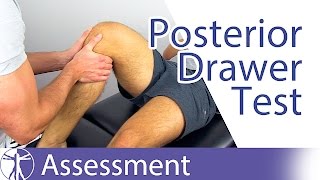 6c funkční testy- femoropat.kloub
Vyšetřujeme stabilitu pately ve femoropat. žlábku a kvalitu chrupavek na patele a na femuru
Stabilita femoropat. skloubení je dána tvarem a postavením pately, patelárními vazy (retinakula) a svaly (m.vastus medialis je hlavním dynamickým stabilizátorem)
Příznak hoblíku (na kvalitu chrupavek)
Pasivní stlačení pately distálně, aktivní kontrakce m.quadriceps vytahuje patellu proximálně (patelu tlačíme proti femoropat. žlábku)
Bolest signalizuje větší přítlak patelly k chrupavce kolene
https://www.youtube.com/watch?v=x3Ep9_rw5UU&ab_channel=Světfyzioterapie
Mobilizace
Mobilizace hlavičky fibulypružení vidličkou
P: leh na zádech, DK pokrčena a postavena na podložku
V: terapeut lehce přisedne špičku ošetřované DK, jedna ruka fixuje koleno z mediální strany, druhá ruka vytvoří vidličku z distálního článku palce a prostředního článku ukazováku, kt. přiloží z ventrální strany fibuly a uvede do bariéry dorzomediálním směrem, dopružit
Trakce KOK – v ose bérce
P: leží na břiše, ošetřované KOK v 90° FLX
V: stojí na ošetřované straně DK a svým bércem opatrně fixuje dolní konec pacientova stehna k podložce, oběma rukama drží bérec nad kotníkem
T: Terapeut provede tah v ose bérce oběma rukama
Trakce KOK – v ose femuru
P: leží na břiše, koleno v 90° flexi
V: sedí na straně ošetř. DK, čelem k hlavě pacienta
T: T oběma rukama uchopí proximální konec bérce v podkolenní jamce, distální konec bérce si opře o rameno a provede trakci v ose femuru
Mediální a laterální pružení – otevírání kloubní štěrbiny
A) ,,mediální“
V: stoj vedle lehátka, uchopíme bérec nad kotníkem a fixujeme ho ke svému trupu; DK končetinu držíme v minimální flexi, druhá ruka pruží (repetitivně nebo třepáním) kořenem dlaně na laterální ploše KOK co nejblíže ke kloubní štěrbině směrem mediálním
- nejdříve v EXT KOK (s uzamčením) - nebolí? - tak můžu s FLX v KOK (s povolením vazů)
HlHK T na kl. št. 1. meziprstní řasou hypomochlion, PÁHK T na bérci - zaúhlení
Mediální a laterální pružení – otevírání kloubní štěrbiny
B) „Laterální“
V: sedí na lehátku mezi bérci pacienta, páHK fixuje bérec k svému tělu a druhá leží kořenem dlaně na mediální kloubní štěrbině, pružení hlavovou rukou laterálně
- nejdříve v EXT KOK (s uzamčením) - nebolí? - tak můžu s FLX v KOK (s povolením vazů)
HlHK T na kl. št. 1. meziprstní řasou hypomochlion, PÁHK T na bérci - zaúhlení
Mobilizace patelly
Mediální, laterální, proximální a distální směr
P: leh na zádech
V: terapeut stoj z ošetřované strany, úchop pately mezi palec a ostatní prsty do vidličky
Vytírání patelly
P: leh na zádech
V: terapeut stoj na ošetřované straně pacienta, položí dlaně přes sebe na patelu
MOB: krouživé pohyby pately na hranicích posunlivosti
Měkké techniky
Svaly kolenního kloubu
m. quadriceps femoris
m. sartorius
m. semitendinosus
m. semimembranosus
m. biceps femoris
m.popliteus
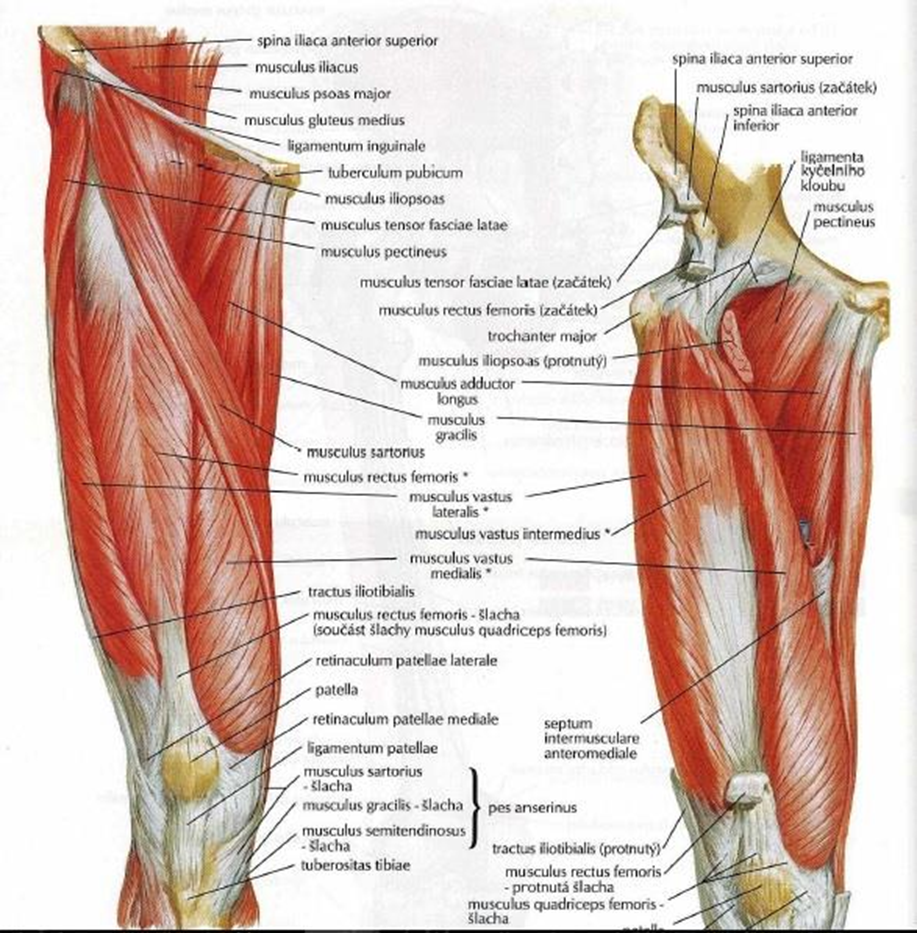 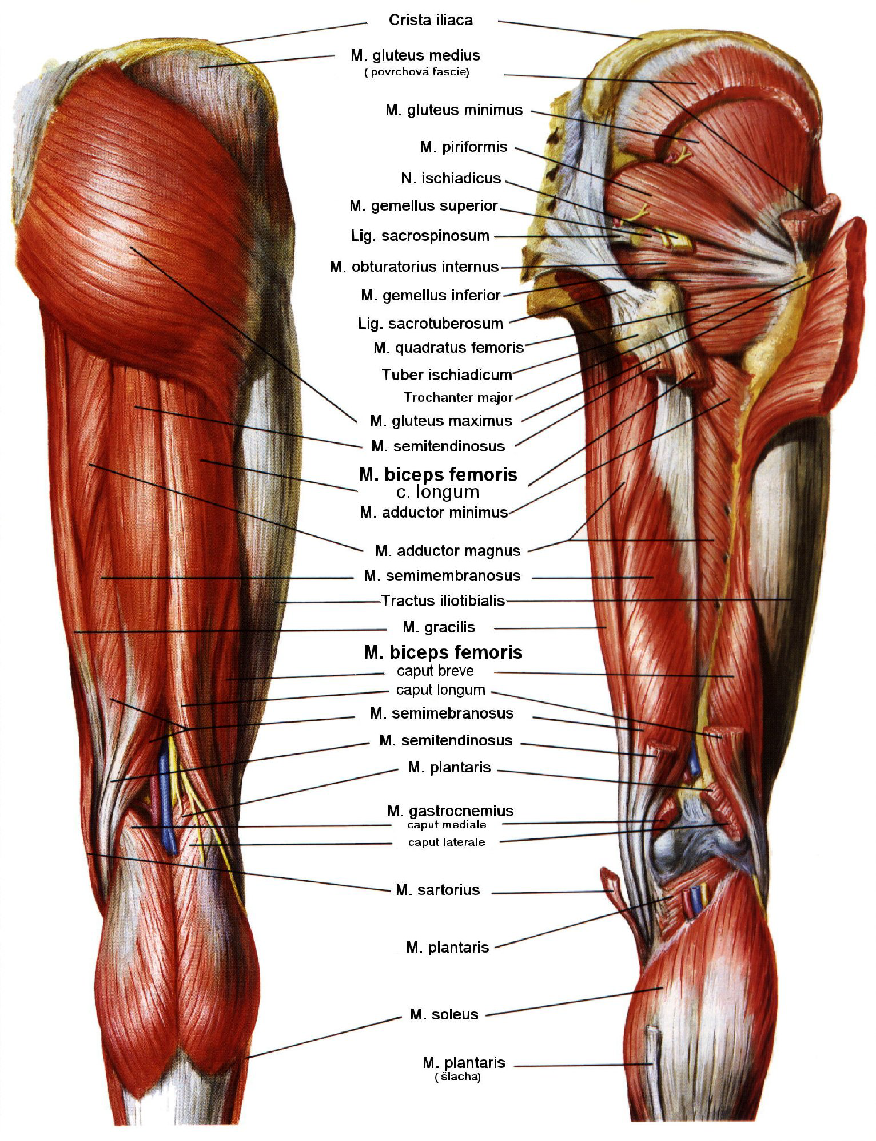 m. Quadriceps femoris
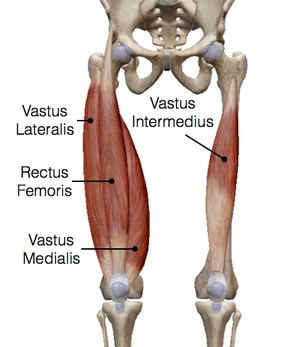 Začátek:
m. rectus femoris − spina iliaca anterior inferior; (caput rectum et caput reflectum)
m. vastus medialis − labium mediale lineae asperae;
m. vastus intermedius − přední plocha femuru, distálně od linea intertrochanterica; část svalových vláken se upíná přímo do kloubního pozdra, čímž zamezuje jeho uskřinutí - m. articularis genu
m. vastus lateralis − labium laterale lineae asperae a linea intertrochanterica - její proximální část
Úpon: tuberositas tibiae (ligamentum patellae)
Inervace: n. femoralis (z L2−L4)
Funkce:
kyčelní kloub − flexe;
kolenní kloub − extenze.
m. Quadriceps femoris
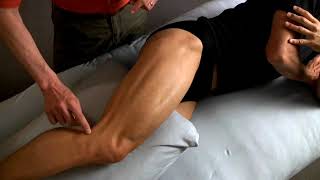 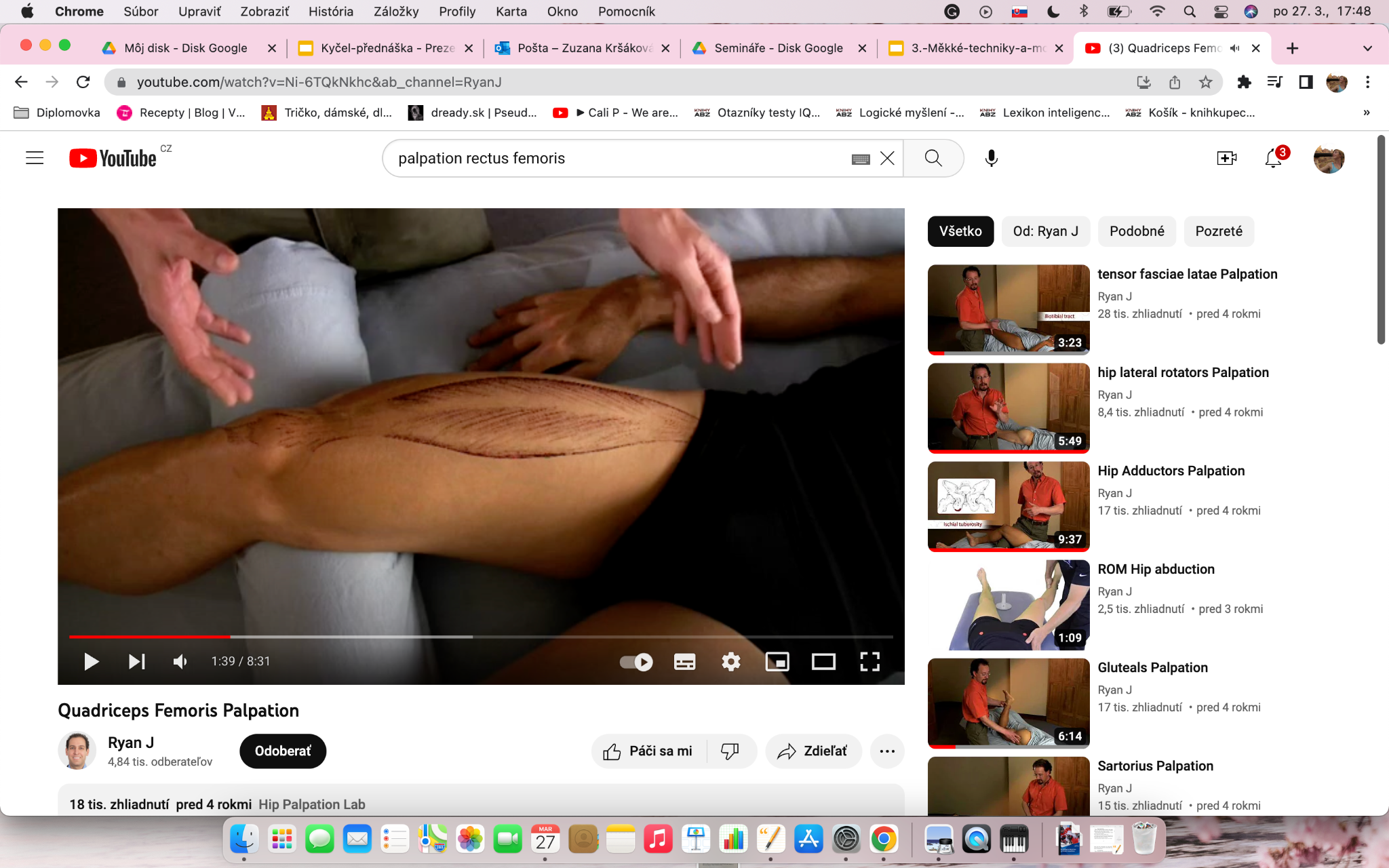 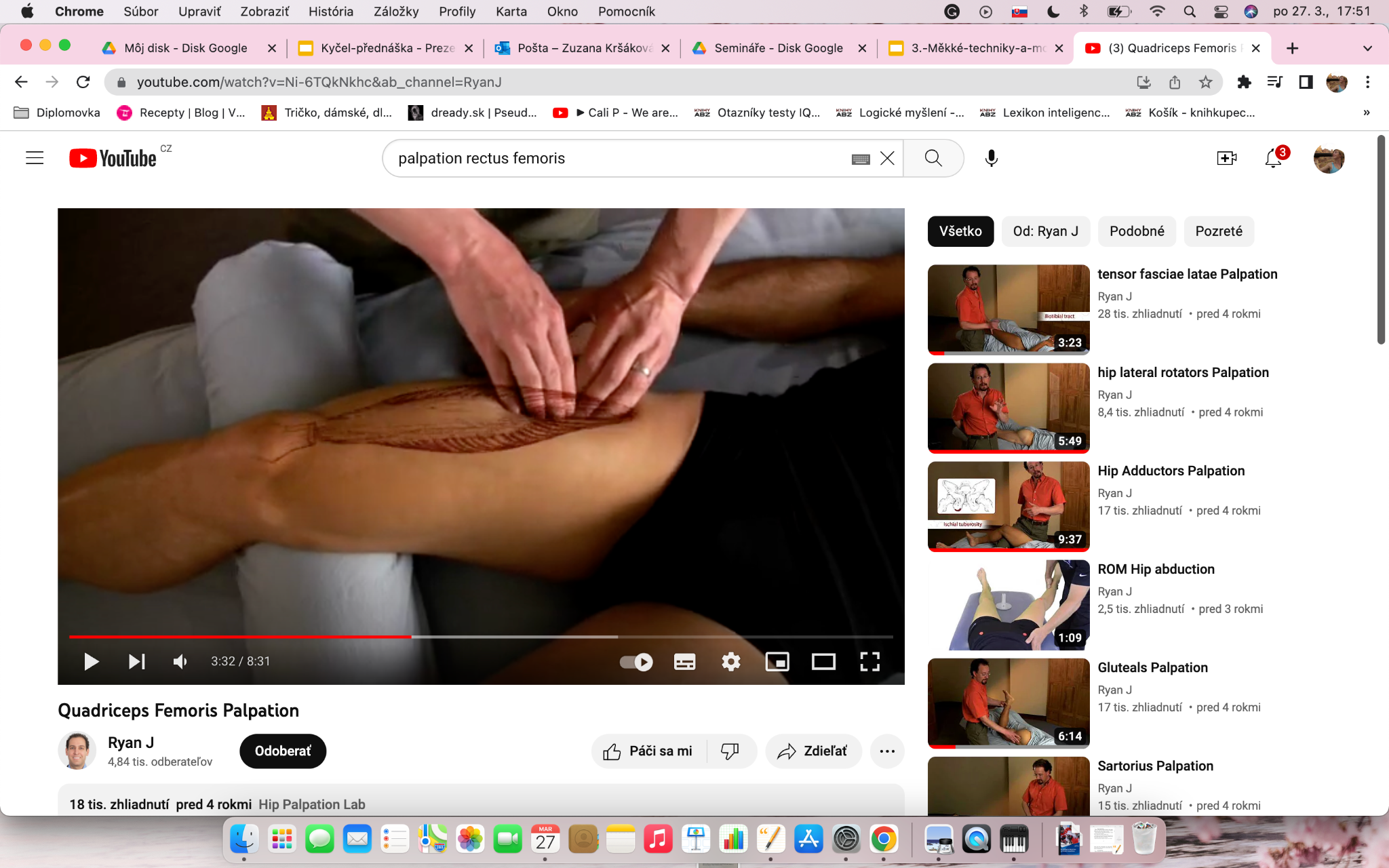 [Speaker Notes: v hloubce odhrnout rectus femoris - a je tam vastus intermedius, vastus medialis - “teardrop” tvar, pre zvýraznenie m. vastus lateralis - nadvihnúť celú DK v ľahu na neošetrovanom boku a zatnúť stehno]
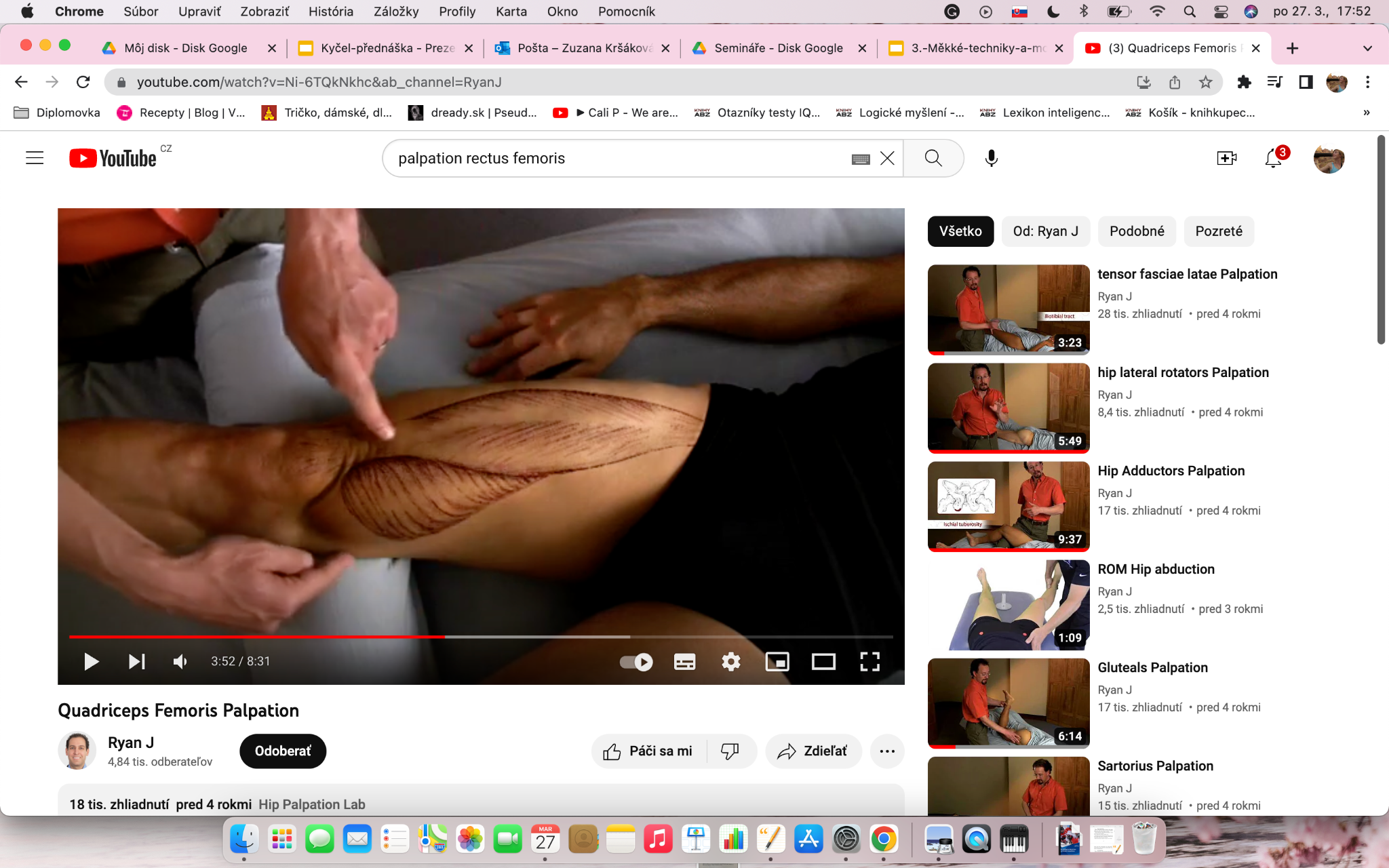 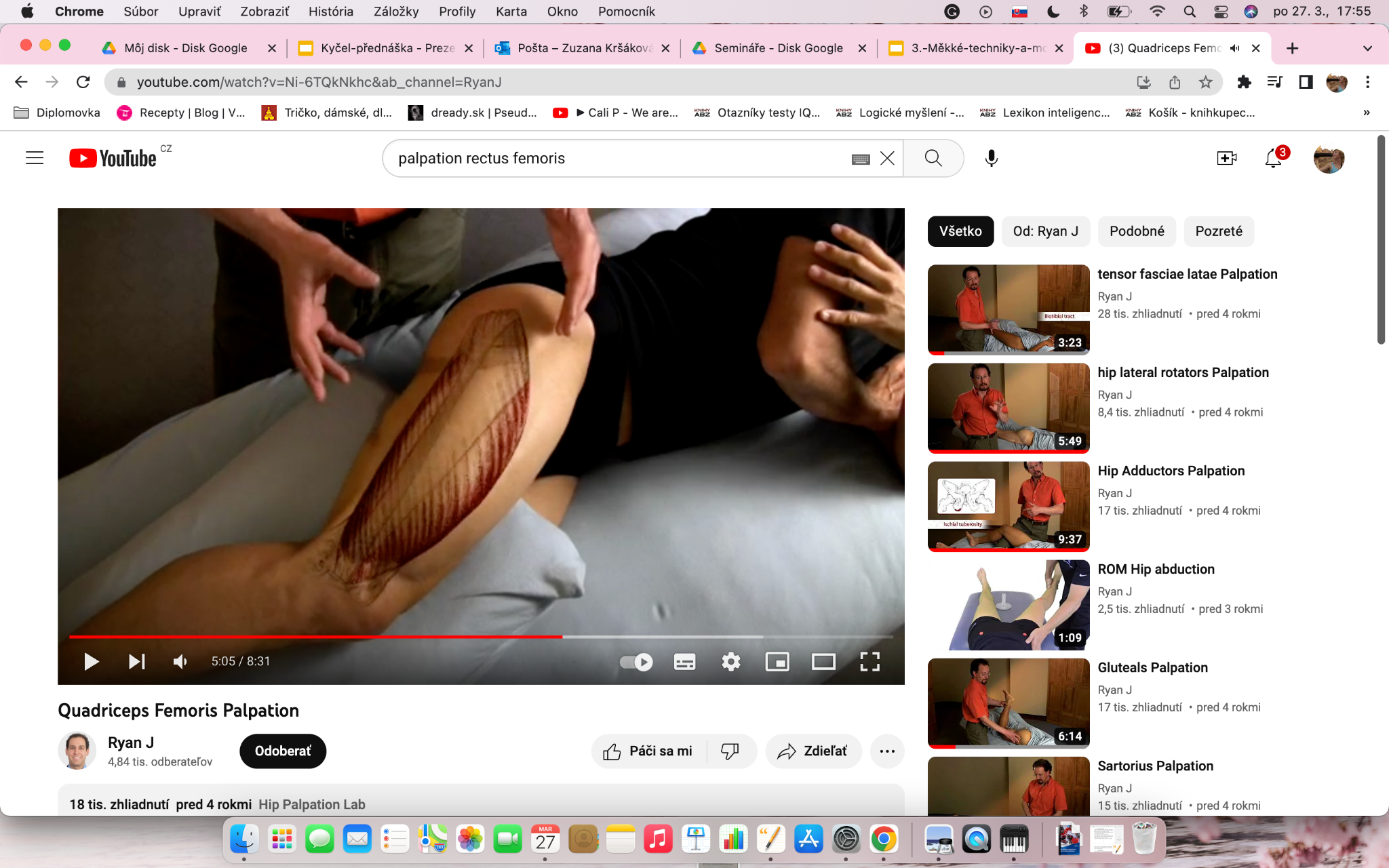 [Speaker Notes: U vastus lateralis odlíšime štruktúry - fascia lata, vzadu šľacha m. biceps femoris, kondyl tibie, kondyl femuru, od trochanteru po bazu patelly - cítime m. VL QF]
A co když je quadriceps těžko aspekčně rozeznatelný? Pomůže patella…
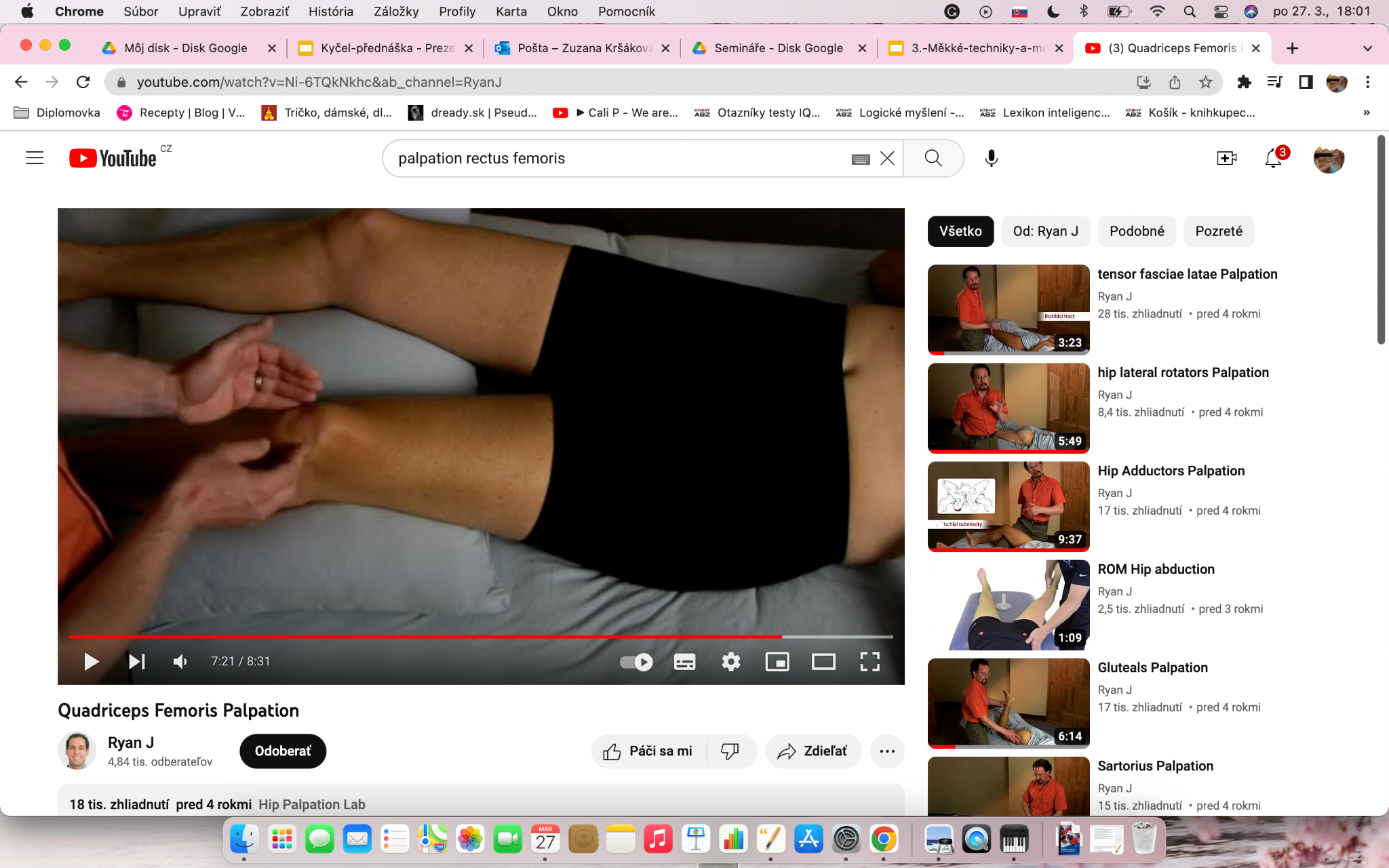 m. Quadriceps femoris
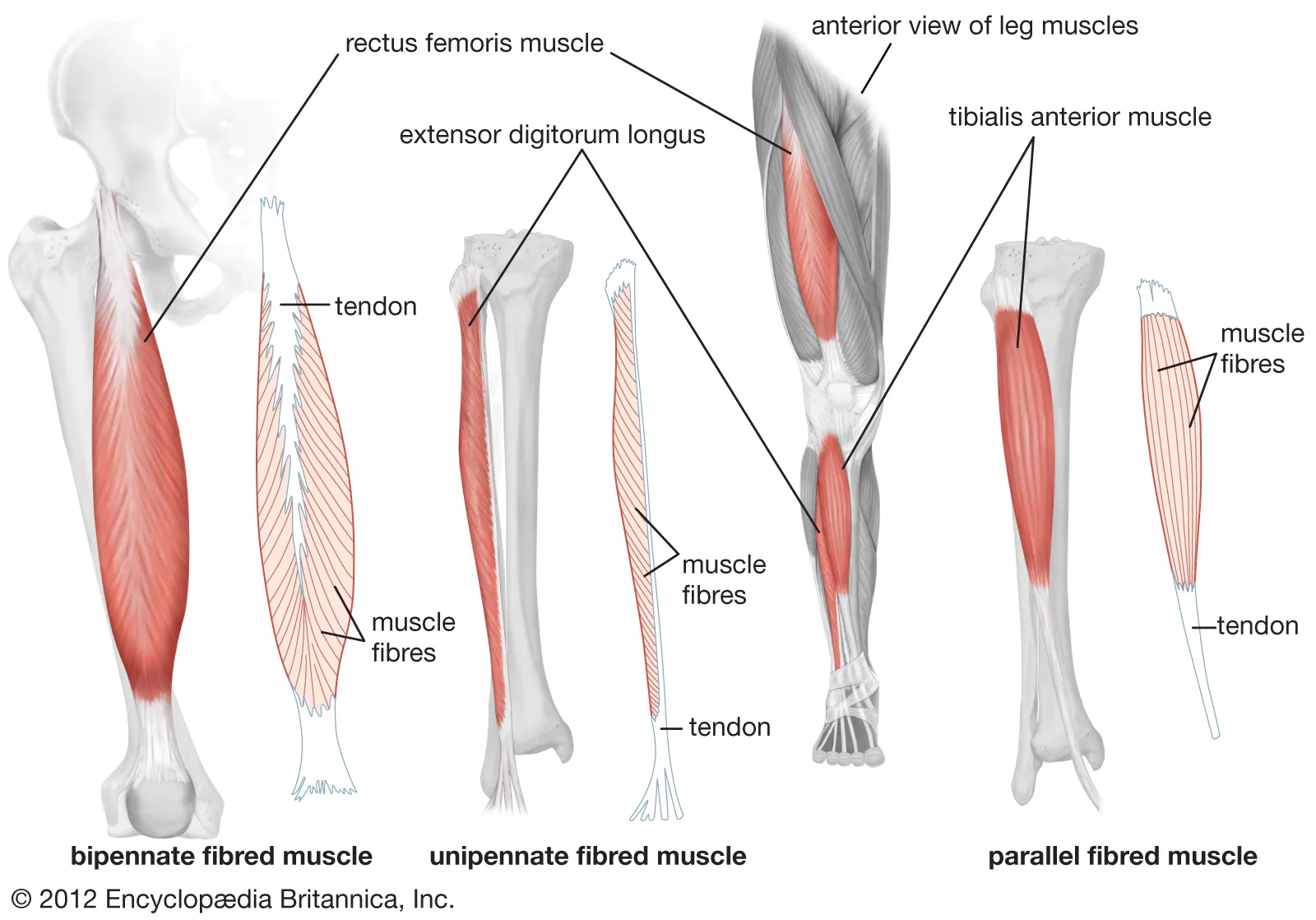 m. Quadriceps femoris
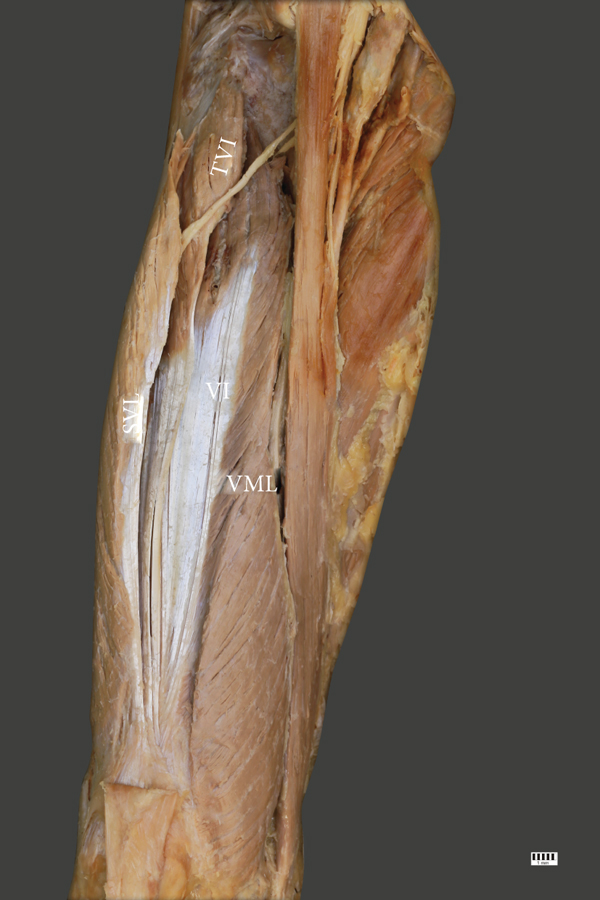 https://www.hindawi.com/journals/bmri/2022/9569101/
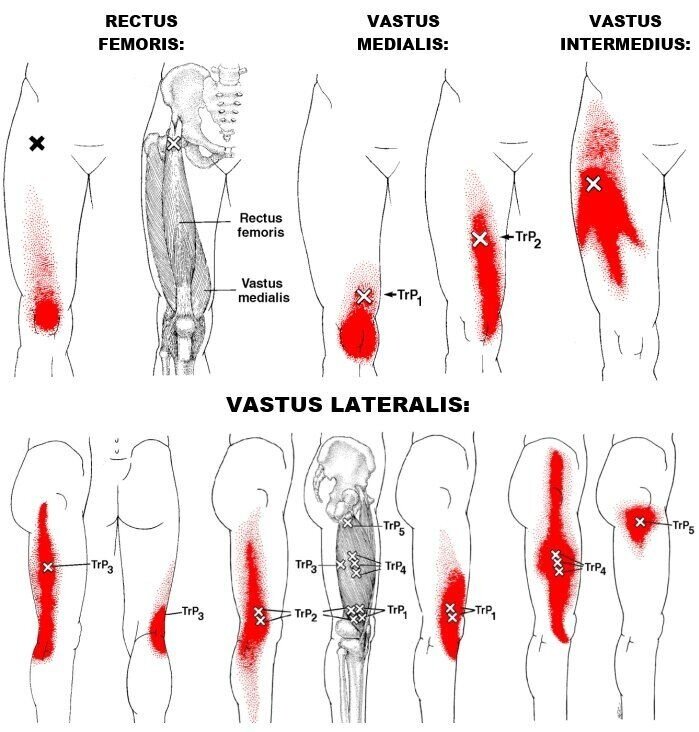 Terapie
Dobeš na břiše…
Poděbradští na boku

PIR – rectus femoris (1. flexe KOK, 2. ext KYK)
Pressura vasty
Fixace pánve

PALPACE kolmo na vlákna!
m.sartorius
Začátek-SIAS
 Fce: 
kyčelní kloub – flexe, vnější rotace, mírná abdukce
kolenní kloub – flexe, vnitřní rotace
 Úpon-pes anserinus
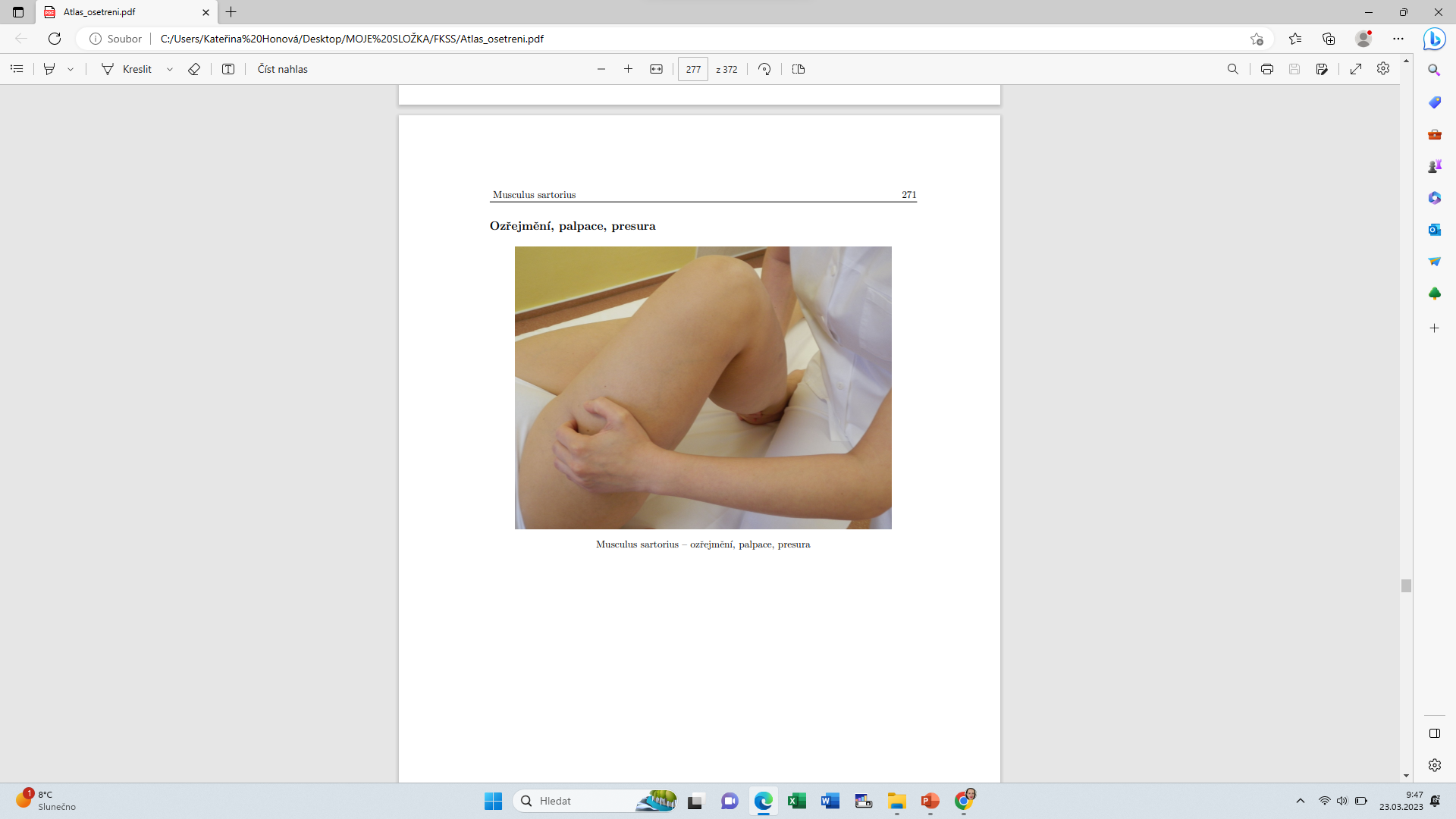 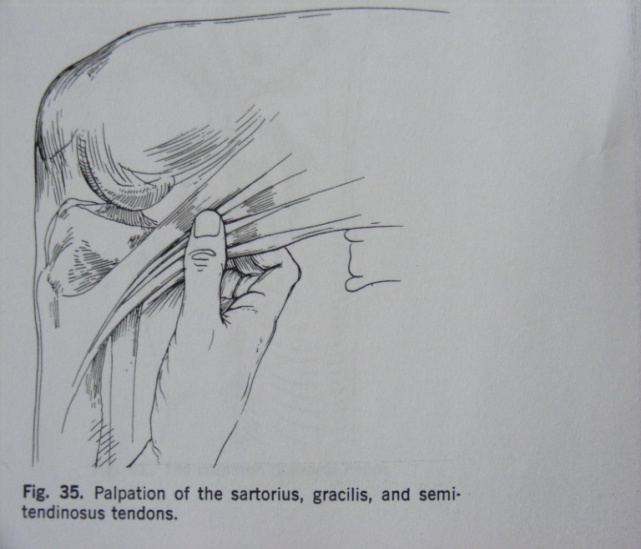 ©Radana Poděbradská: Atlas ošetření svalů v manuální terapii, s. 277
[Speaker Notes: do bariéry se nedostaneme, 3 RZ, aktivace “pata k zadku”, fenomén tání]
m. sartorius
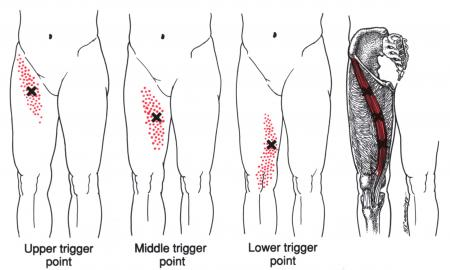 http://www.triggerpoints.net/muscle/sartorius
Pes anserinus
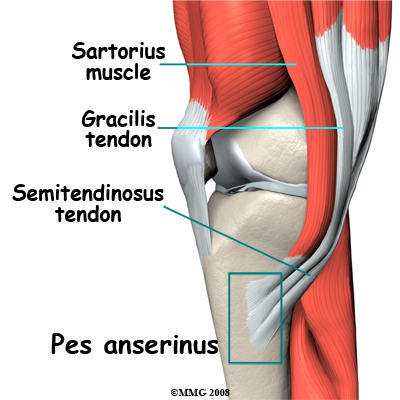 hamstrings
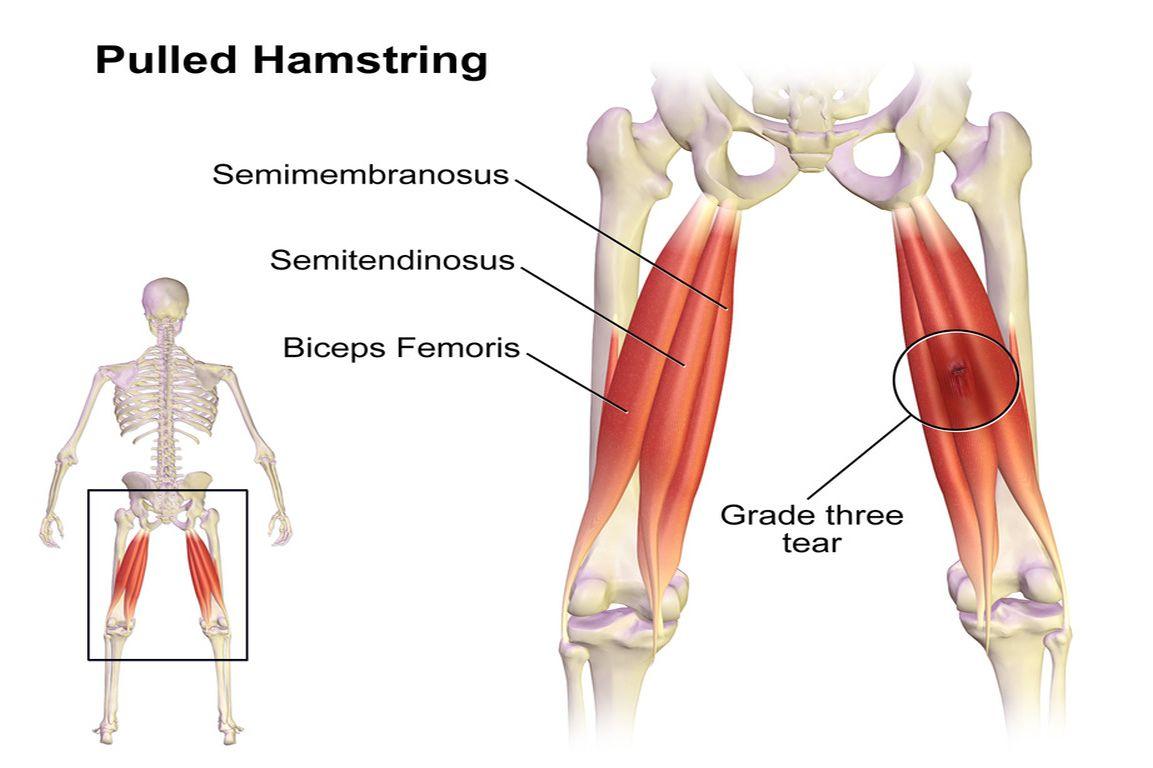 m. biceps femoris
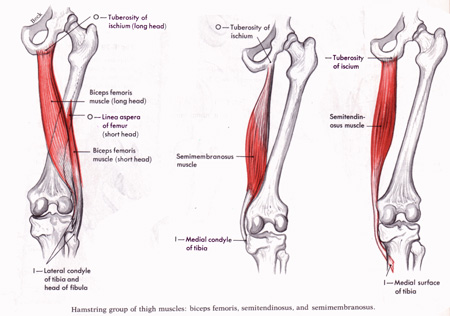 Začátek:
caput longum – tuber ischiadicum;
caput breve – labium laterale lineae asperae.
Úpon: capitulum fibulae.
Inervace: n. ischiadicus / při vysokém štěpení: n. tibialis (caput longum), n. fibularis commmunis (caput breve).
Funkce:
kolenní kloub – flexe;
kyčelní kloub – extenze, zevní rotace.
Semisvaly (m. semitendinosus et. m. semimembranosus)
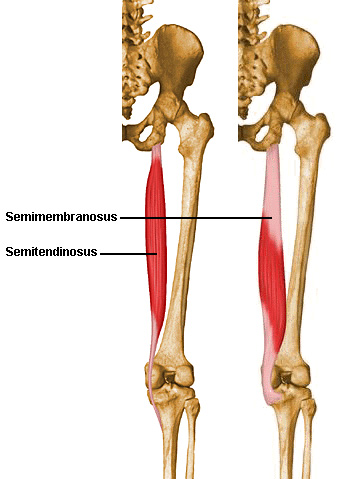 SM
Začátek: tuber ischiadicum.
Úpon: condylus medialis tibiae, fascia m. popliteus, ligamentum popliteum obliquum
Inervace: n. ischiadicus (vysoké štěpení: n. tibialis).
Funkce:
kolenní kloub – flexe, vnitřní rotace.
kyčelní kloub – extenze;
ST
Začátek: tuber ischiadicum.
Úpon: condylus medialis tibiae (pes anserinus).
Inervace: n. ischiadicus (vysoké štěpení: n. tibialis).
Funkce:
kolenní kloub – flexe, vnitřní rotace.
kyčelní kloub – extenze;
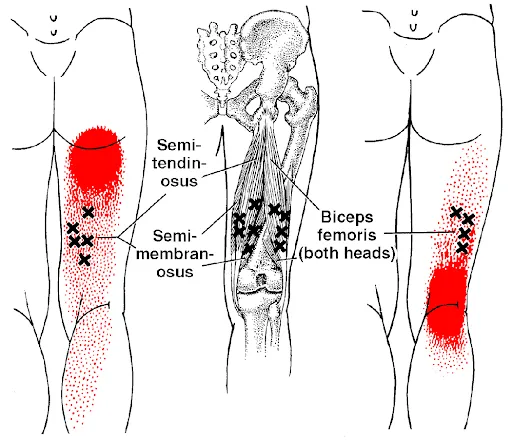 Terapie
M. biceps femoris 
protažení do flexe v KYK, mírná ADD a VR, KOK v EXT
 izometrie do EXT, ZR v KYK
M. semisvaly
Protažení do flexe v KYK, ABD, ZR v KYK
Izometrie do EXT, VR v KYK

Poděbradští – opření klientova kotníku o rameno terapeuta
Semisvaly
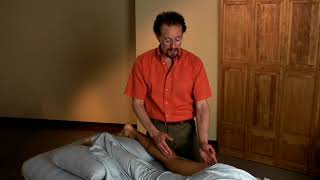 Semisvaly
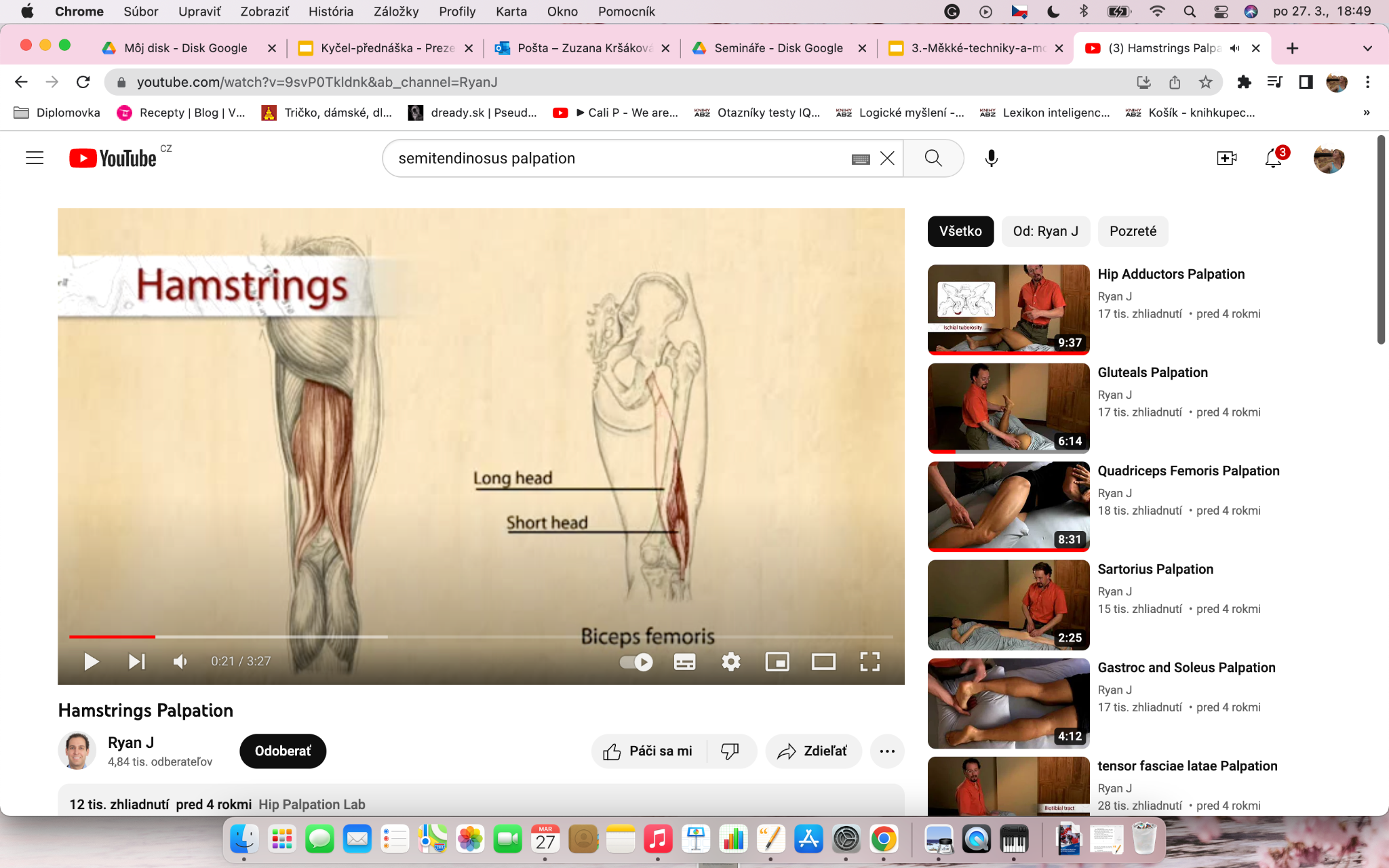 Semisvaly
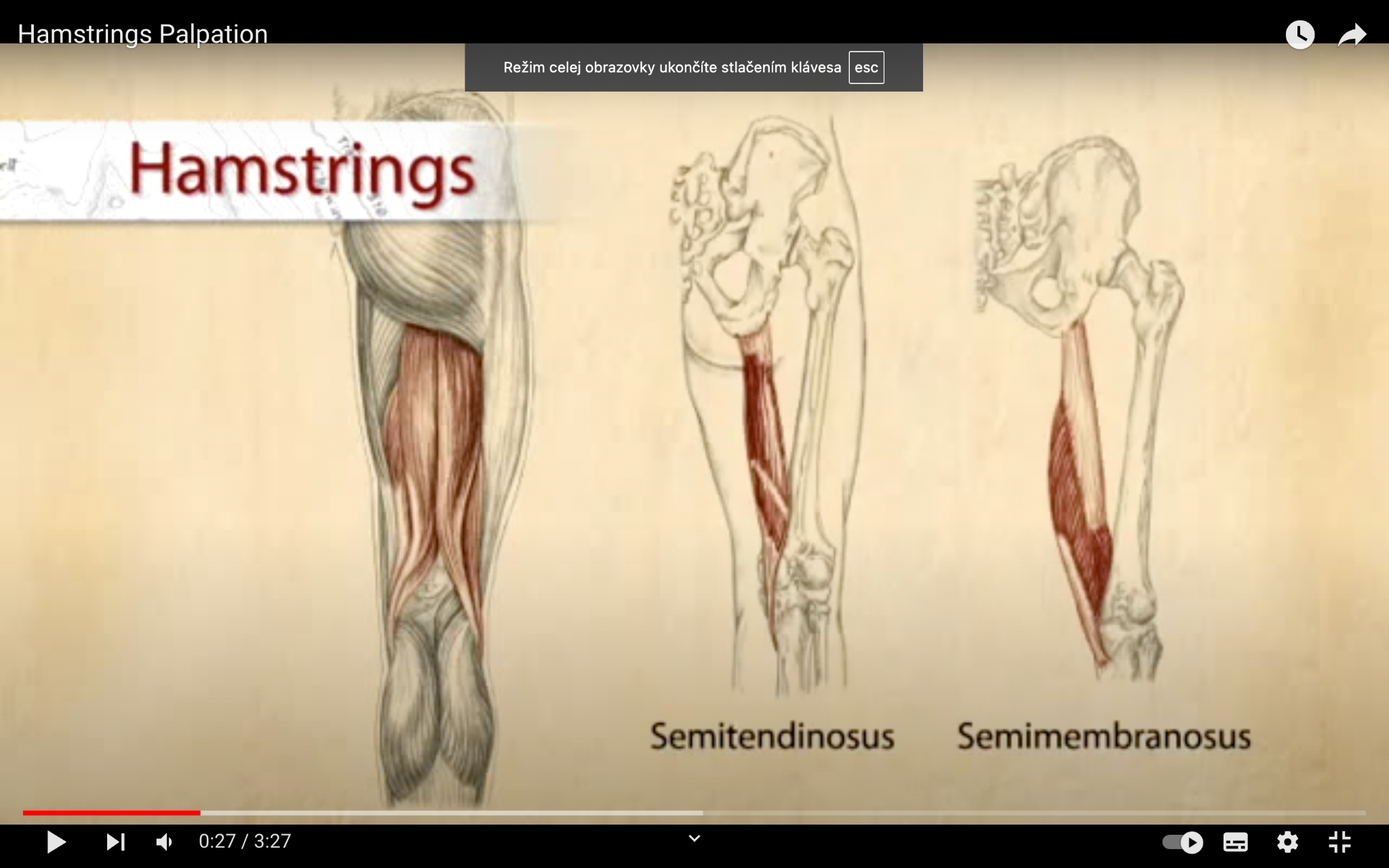 [Speaker Notes: M. semitendinosus
Začátek: tuber ischiadicum.
kolenní kloub – flexe, vnitřní rotace.
kyčelní kloub – extenze;
Úpon: condylus medialis tibiae (pes anserinus).
M. semimembranosus
Začátek: tuber ischiadicum.
Úpon: condylus medialis tibiae, fascia m. popliteus, ligamentum popliteum obliquum
Roztrojený úpon m. semimembranosus se někdy také nazývá pes anserinus profundus.
Inervace: n. ischiadicus (vysoké štěpení: n. tibialis).
Funkce: kolenní kloub – flexe, vnitřní rotace, kyčelní kloub – extenze;]
Semisvaly
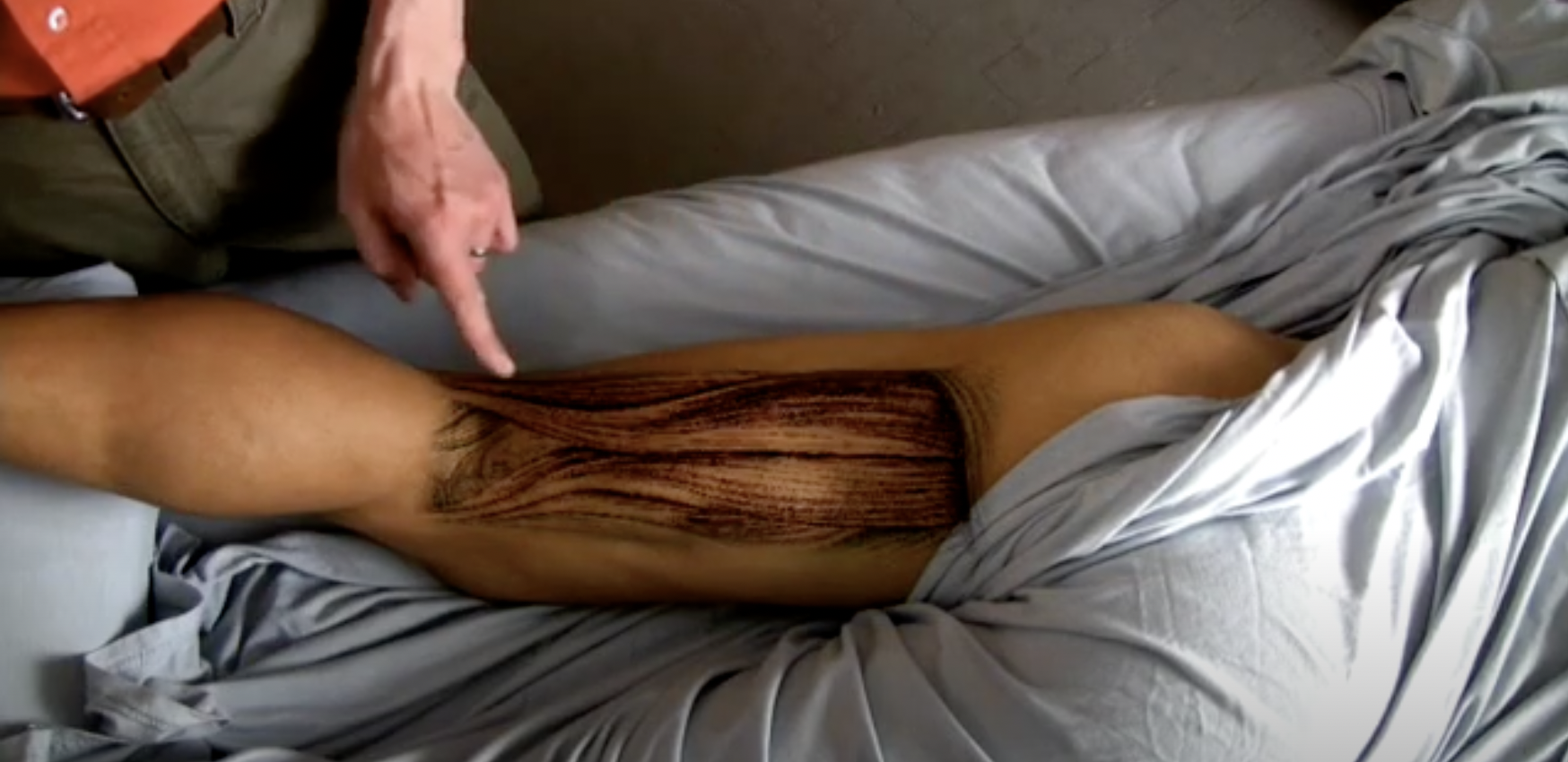 [Speaker Notes: vypĺňajú “centrálnu porciu” zadného stehna, dve šľachy, ktoré nám nabehnú - m. biceps femoris laterálne a m. semitendinosus mediálne]
“Hamstringy”
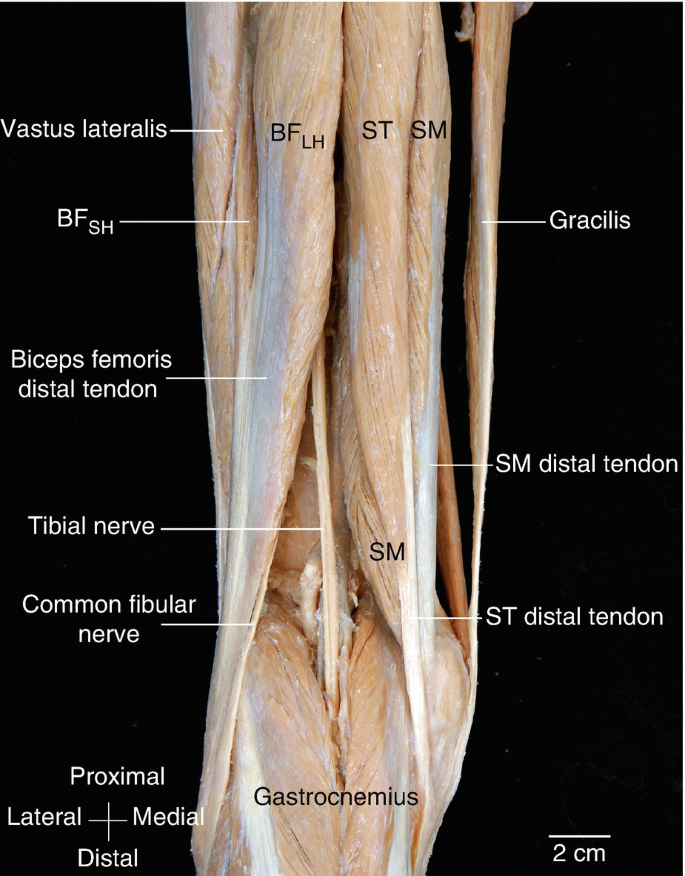 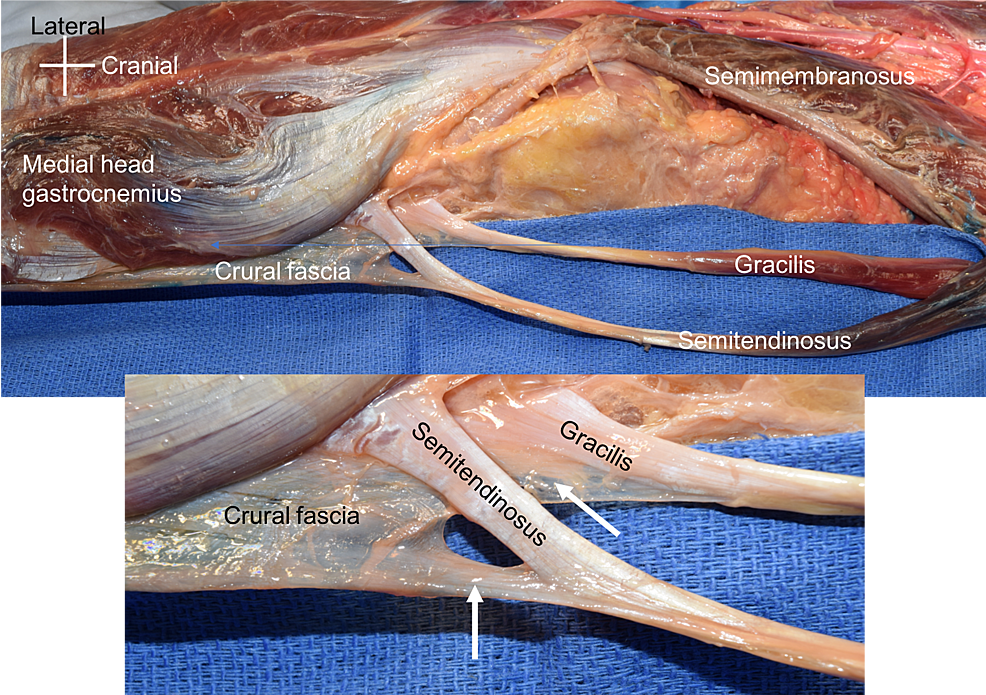 https://www.cureus.com/articles/14043-additional-attachment-of-the-semitendinosus-and-gracilis-muscles-to-the-crural-fascia-a-review-and-case-illustration#!/
https://link.springer.com/chapter/10.1007/978-3-030-31638-9_1
[Speaker Notes: přídatný úpon m. semitendinosus a m. gracilis na crurál. fascii - obrázek vpravo]
m.popliteus
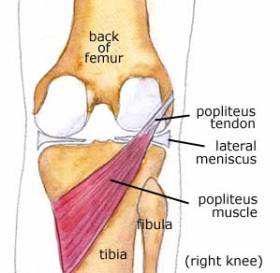 ,,výrobce problémů flektovaného kolene“
Začátek: laterální epikondyl femuru
Úpon: zadní plocha proximální části tibiae
Inervace: n. tibialis (L4-S1)
Funkce: flexe v koleni, vnitřní rotace bérce
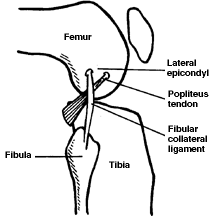 [Speaker Notes: Začátek: laterální epikondyl femuru
Úpon: zadní plocha proximální části tibiae]
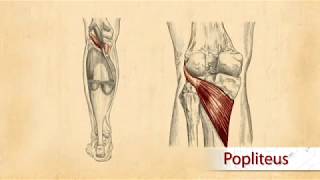 m. popliteus
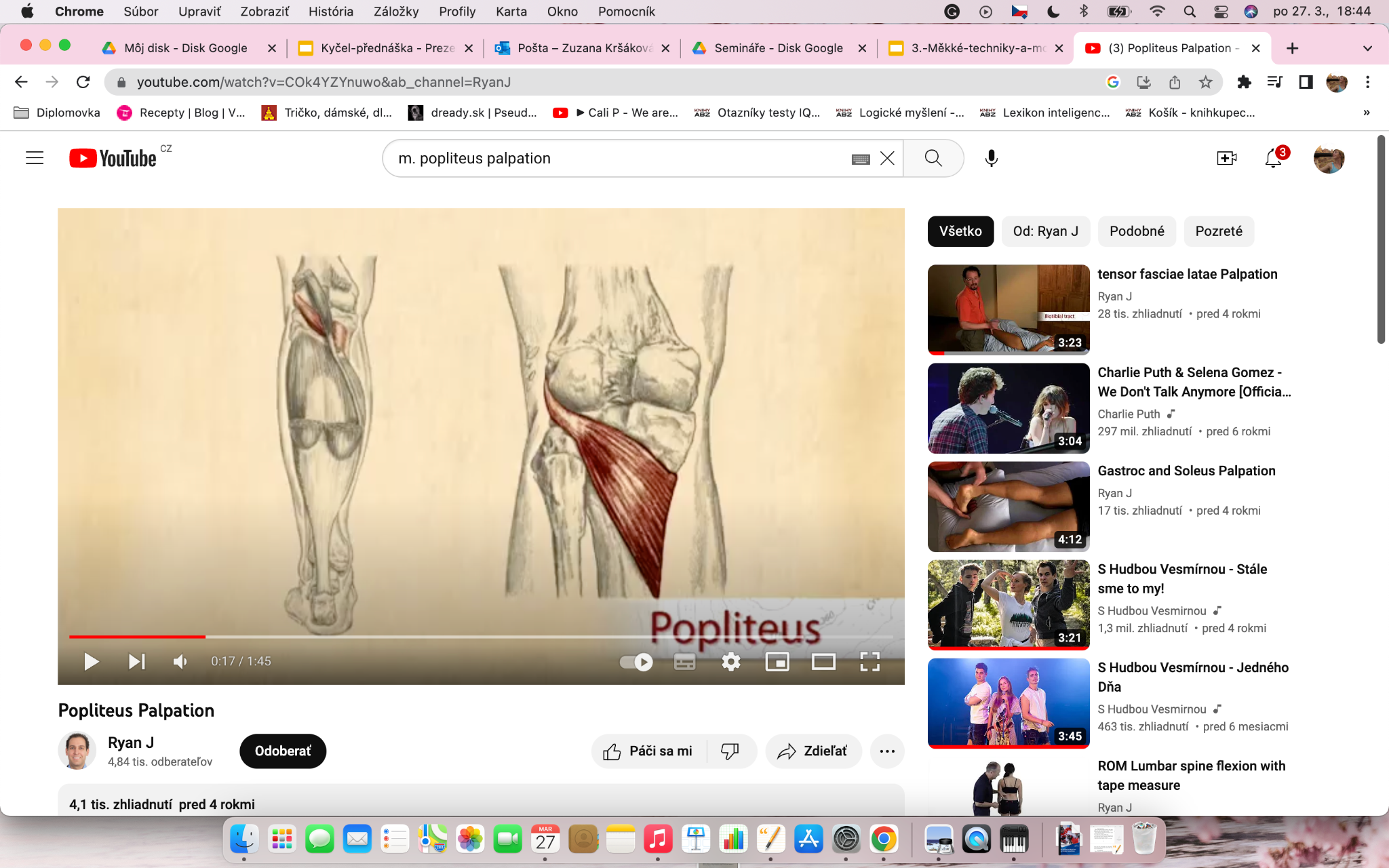 [Speaker Notes: mezi m. gastrocnemius pars medialis a m. plantaris]
m. popliteus
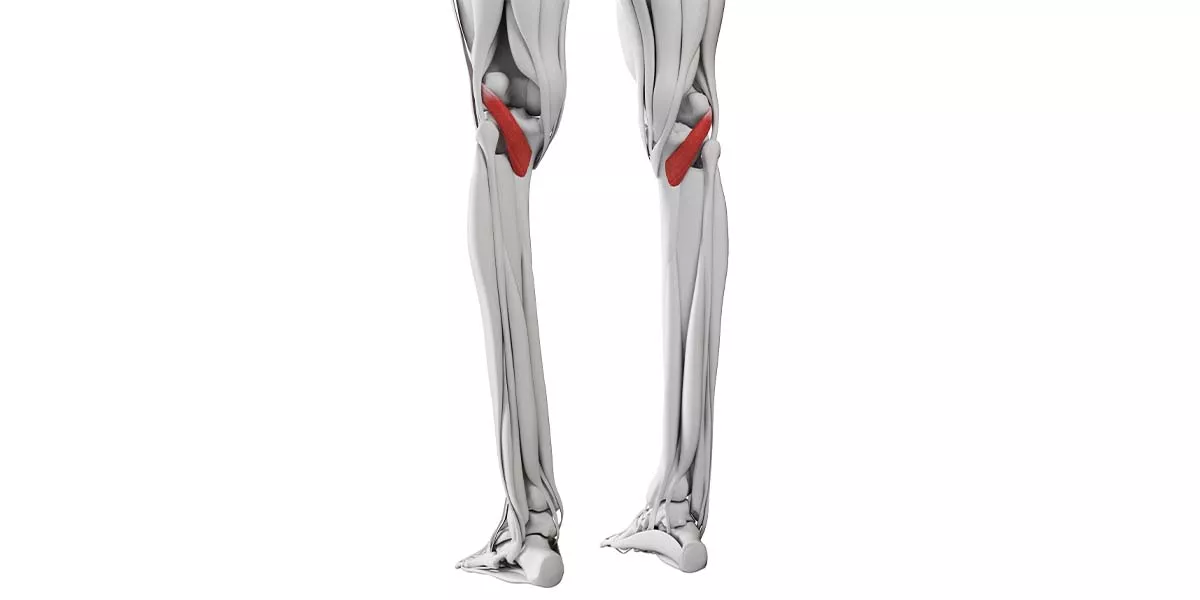 [Speaker Notes: Palpace distálně od pes anserinus (m. semit., m. gracilis a m. sartorius), za hranou tibie zevnitř - jen část, spíše šlacha, slabý flexor kolene, ale odemyká koleno z plné EXT do počátku FLX]
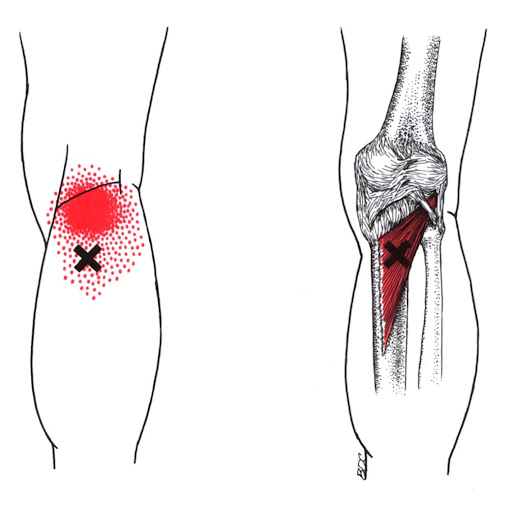 Terapie
Leh na břiše
Palpace mezi gastrocnemii ve flexi KOK
Bariéra v 80 stupních v KOK
Protažení - zevní rotace bérce
PIR – do VR
Odborné zdroje
GROSS, Jeffrey M., Joseph FETTO a Elaine Rosen SUPNICK. Vyšetření pohybového aparátu: překlad druhého anglického vydání. Praha: Triton, 2005. ISBN 80-7254-720-8.
KOLÁŘ, Pavel. Rehabilitace v klinické praxi. Praha: Galén, c2009. ISBN 978-80-7262-657-1.
DOBEŠ, Miroslav et al. Diagnostika a terapie funkčních poruch pohybového systému (manuální terapie) pro fyzioterapeuty. Valašské Meziříčí: DOMIGA.
©Radana Poděbradská: Atlas ošetření svalů v manuální terapii,
Smékal, David. Výukové materiály k měkkým a mobilizačním technikám FTK UP.
https://www.physio-pedia.com/McMurrays_Test 
https://www.physio-pedia.com/Knee_Rotary_Instability
Zdroje použitých obrázků
1. http://www.drsumitbadhwar.com/orthopaedic-treatments-noida/knee-replacement-surgery-in-noida/
2. http://kneesafe.com/knee-examination-tests/
3. http://slideplayer.com/slide/3433207/
4. https://www.emedicinehealth.com/image-gallery/torn_meniscus_picture/images.htm
5. https://williamsterett.com/blog-dr-william-sterett/2017/5/10/how-long-does-it-take-to-recover-from-a-meniscus-tear
6. https://medisavvy.com/payrs-test/
7. https://www.medscape.com/viewarticle/408520_4
8. https://www.capetownorthopaedic.co.za/clinical-and-arthroscopic-diagnosis-of-meniscal-lesions.php
9. https://www.slideshare.net/openmichigan/gemc-injuries-of-the-lower-extremity-knee-ankle-and-foot-resident-training
10. https://www.youtube.com/watch?v=ArK_0labsNs
11. http://www.hc-vsetin.cz/ftk/semi/baka_marta.htm
12. https://twitter.com/iglesiasjuanjo/status/577040386323017728
13. https://www.precisionmovement.coach/quadricep-stretches/
14. http://www.strengthsensei.com/tag/hamstrings/
15. http://medical-dictionary.thefreedictionary.com/biceps+femoris
16. http://chirocentre.co.uk/hamstring-injury-torn-muscle-sports-injury-treatment/
17. http://www.anatomyfacts.com/muscle/muscles.htm
Děkujeme za pozornost
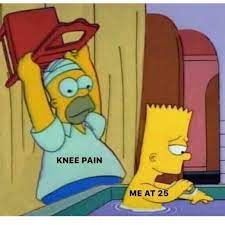